Citalopram Study
Collection and Shipment Training
Training Overview: Citalopram
GUIDs
Kit Review
Sample Collection and Processing
Sample Form
NCRAD Website
Common Nonconformance Issues
Sample Shipping
Questions?
Globally Unique Identifier (GUID)
The GUID is a subject ID that allows researchers to share data specific to a study participant, without exposing personally identifiable information
A GUID is made up of random alpha-numeric characters and does not include any PHI in the identifier
Globally Unique Identifier (GUID)
Create an account: https://bricsguid.nia.nih.gov/portal/jsp/login.jsp
Once you have an account, go to the GUID Tool – Create GUID
To open the ‘Launch GUID Tool’ you will need to have Java installed on your device
When the GUID Tool is open, you will need all of the following information 
Complete legal given (first)name of participant at birth
The participant’s middle name, if applicable
Complete legal family (last) name of subject at birth
Day of birth
Month of birth
Year of birth
Name of city/municipality in which subject was born
Country of birth
Citalopram Study Specimens
Kit Request Module
http://kits.iu.edu/citalopram/
Citalopram Kit Request Module
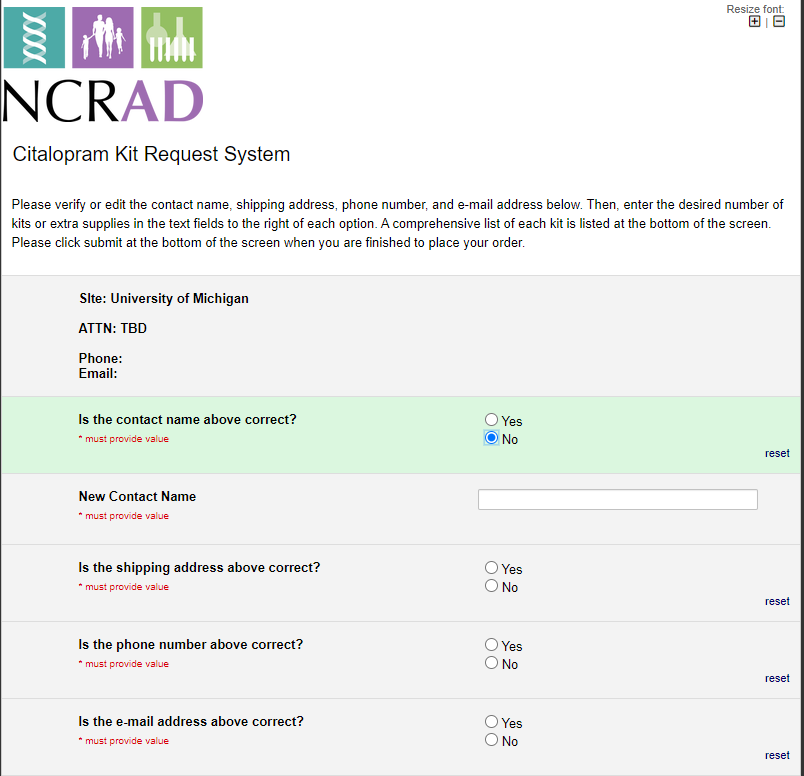 The coordinator name and contact information will appear (once confirmed).
Verify that this information is accurate, or correct it if necessary.
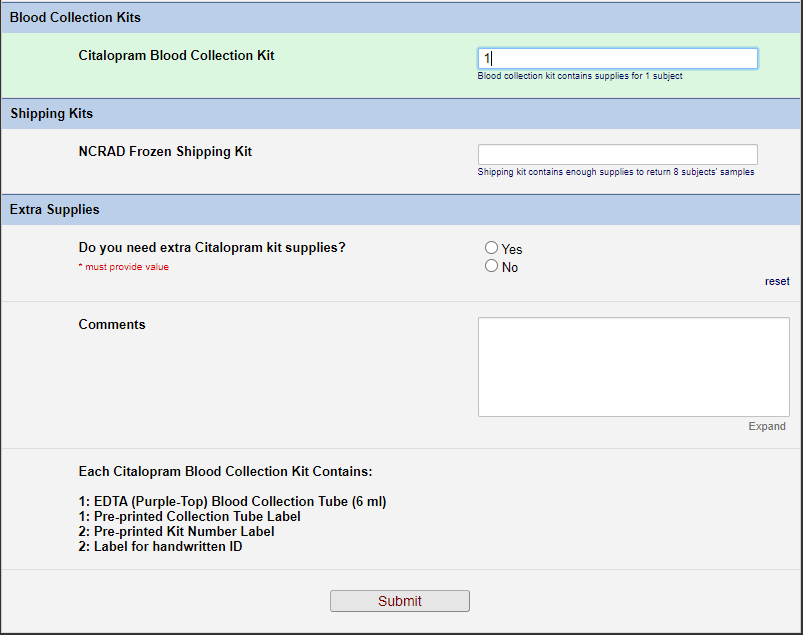 Indicate the quantity needed of each kit

Once selected, kit components of the chosen kit will appear at the bottom of the screen

Click “Submit” to turn in your request.

**Note: You can order more than one type of kit in a single kit request**
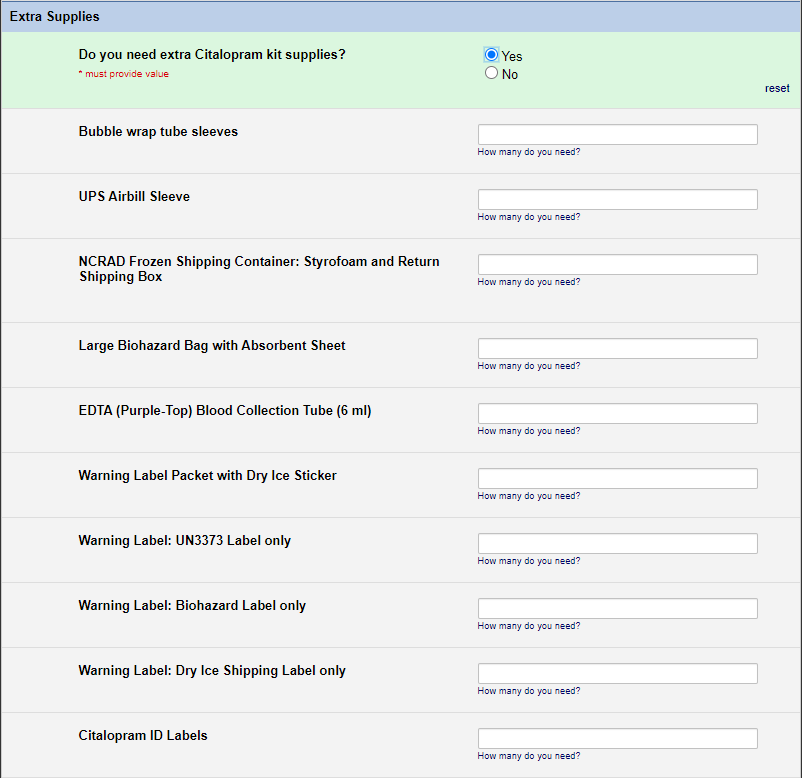 Specimen Labels
Three Label Types
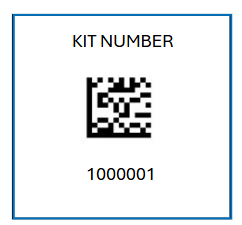 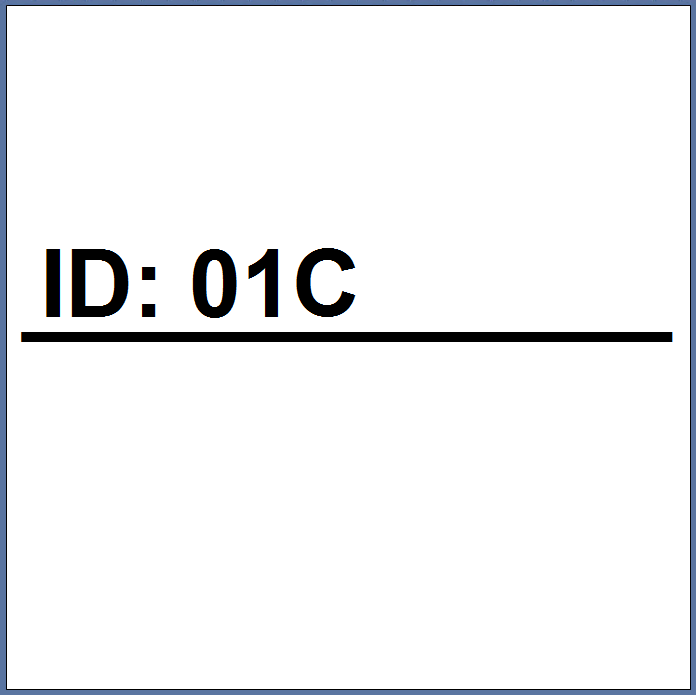 ID
Kit Number
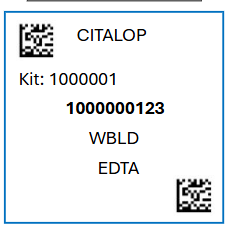 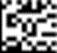 Collection Tube
Kit Number Labels
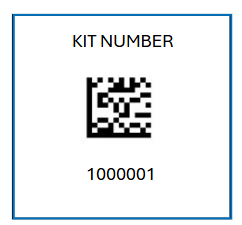 Used to track patient samples and provide quality assurance – Will be placed on the following locations :
Blood Sample and Shipment Notification Forms
One extra label provided
Provided by NCRAD in the kits
ID Labels
Subjects will be identified by their Citalopram Study ID
Sites will be responsible for handwriting this onto the provided labels
Must use Fine Point Permanent Marker
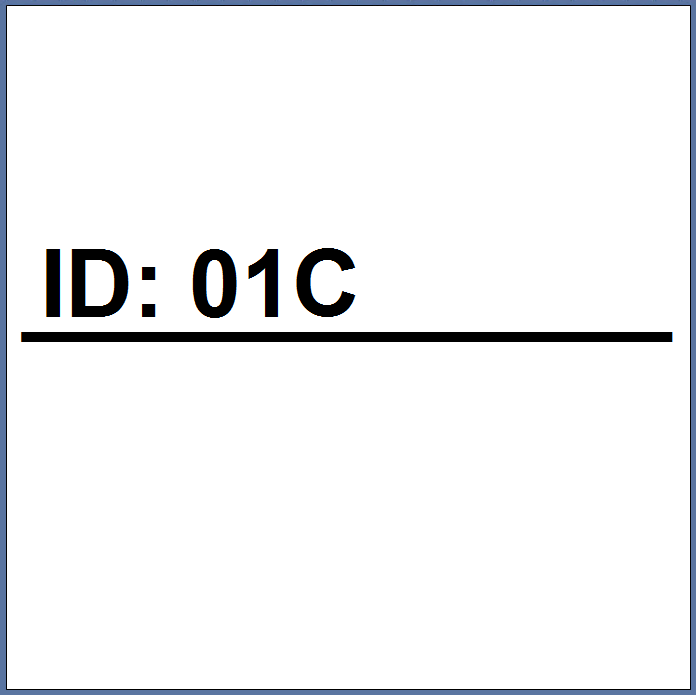 Collection Tube Labels
Collection Tube labels have 5 components:
10 digit specimen barcode
Study name
Specimen type
Kit number
2 QR Codes
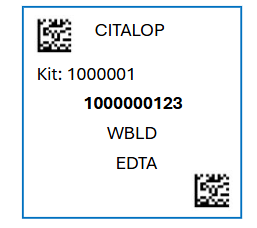 Blood Collection Tubes
Label 1: ID label
Label 2: Collection Tube label
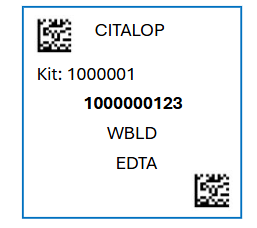 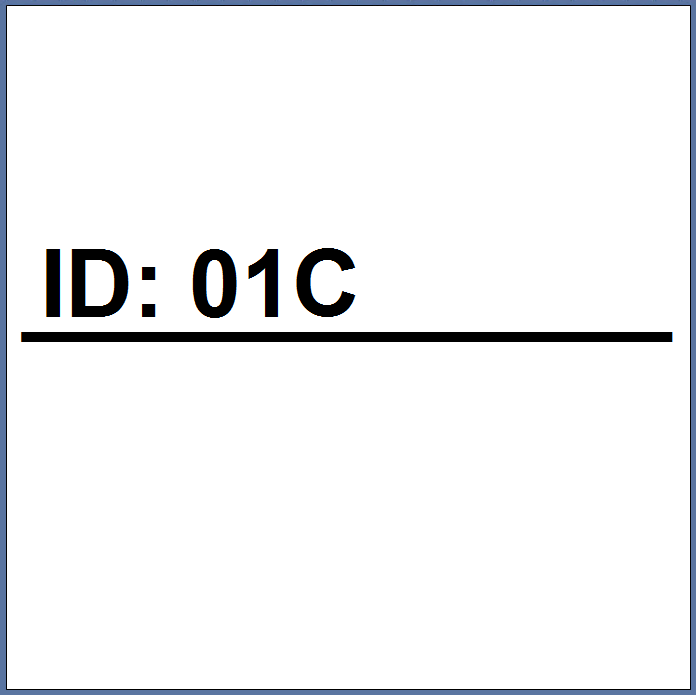 All collection tubes will have two labels: 
The handwritten ID label
The collection tube label
Labeling Biologic Samples
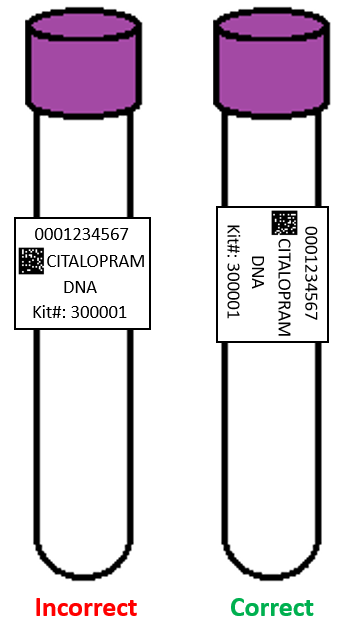 Label all collection tubes before cooling, collecting, processing or freezing samples
Label only 1 subject’s tubes at a time to avoid mix-ups
Wrap the label around the tube horizontally. Label position is important for all tube types
Make sure the label is completely adhered by rolling between your fingers
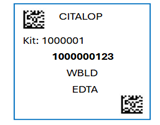 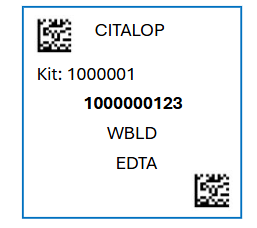 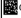 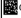 Collection Tube Labeling
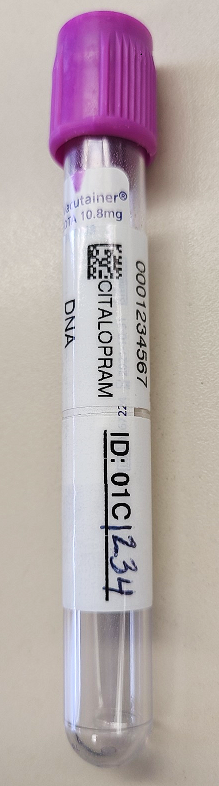 Collection Tube Label
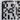 Site and PTID Label
EDTA Tube
Handling/Processing Study Specimens
Blood Draw Order
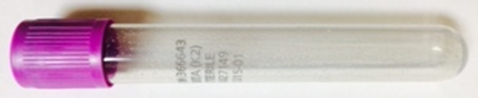 Whole Blood Collection
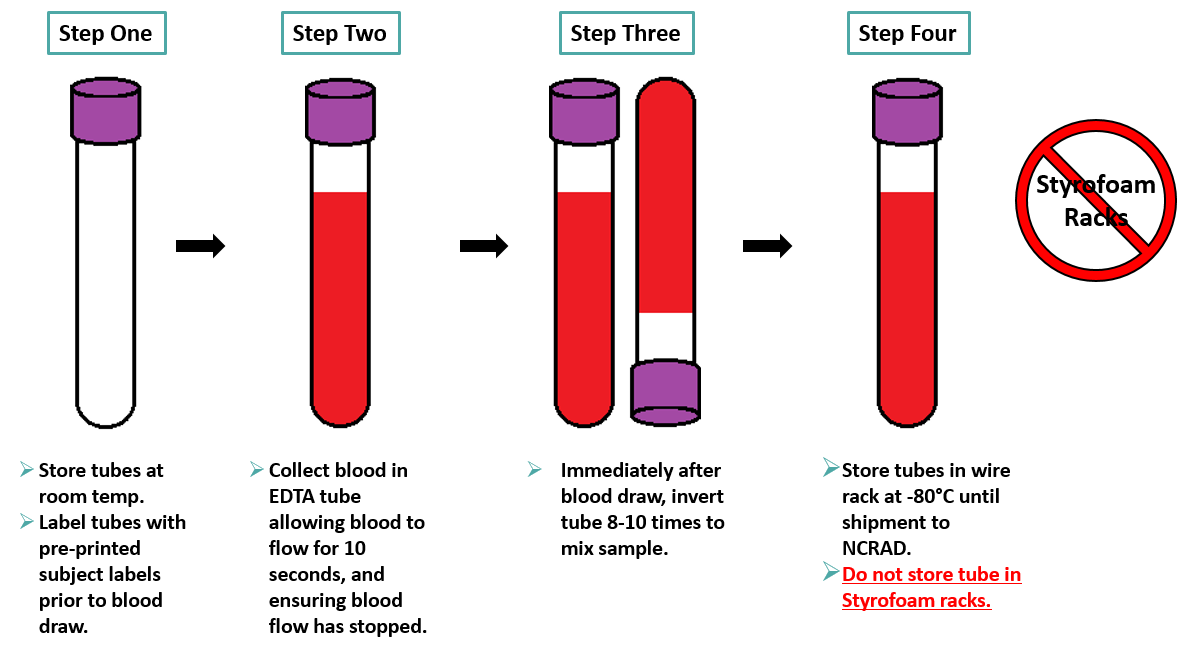 Sample Shipments
Sample Shipment Summary
Frozen Shipment Packaging
Samples shipped frozen to NCRAD 
Ship Monday-Wednesday Only
Hold packaged samples in a -80°C freezer until pickup
Include copy of Blood Sample Shipment and Notification Form
Batch samples together
8 samples in each shipment
Batch shipping should be performed as a full shipment of specimens accumulates
Frozen Shipment Packaging
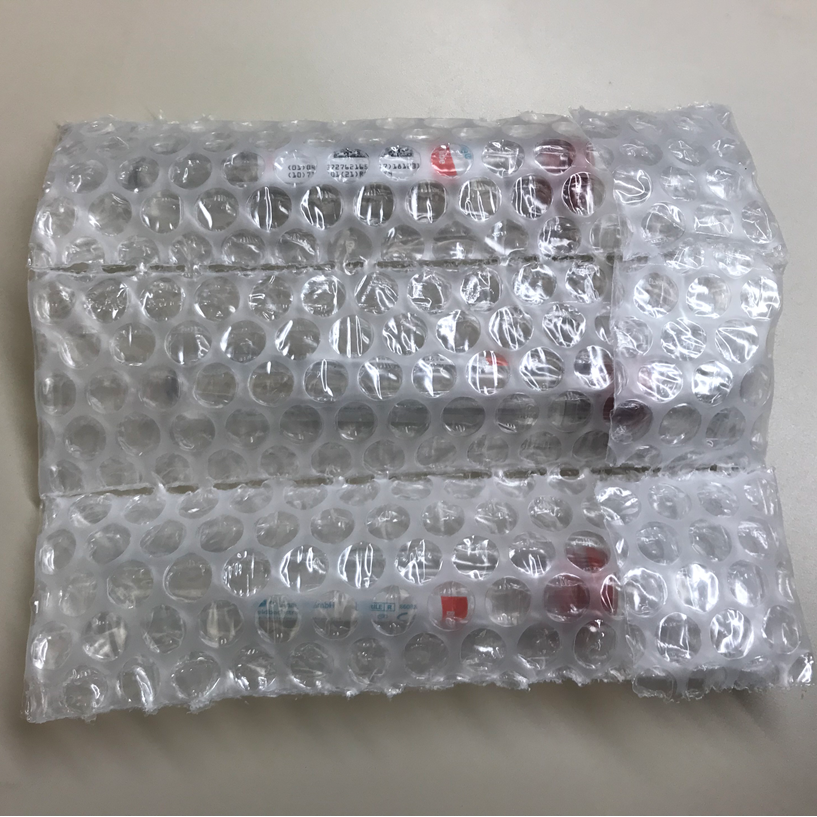 Place 8 EDTAs into bubble sleeves
Put bubble sleeves into large biohazard bag
Frozen Shipment Packaging
Place 2-3 inches of dry ice in the bottom of the Styrofoam shipping container, then insert the samples.
Fully cover the samples with about 2 inches of dry ice in the provided shipper.
Each Styrofoam shipper must contain about 10 lbs (4.5 kg) of dry ice.
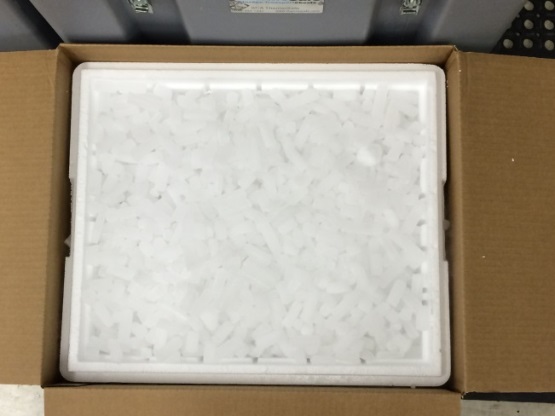 Frozen Shipping – Dry Ice Requirements
Dry Ice label should not be covered with other stickers and must be completed or the shipping carrier will reject/return your package!
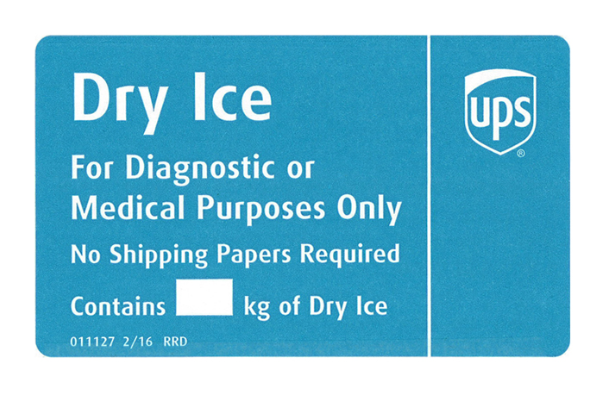 Net weight of dry ice in kg
4.5
Blood Sample and Shipment Notification Form
A copy of the sample form must be emailed or faxed to NCRAD prior to the date of sample arrival.
Please include sample forms in all shipments of frozen and ambient samples.
Email: alzstudy@iu.edu
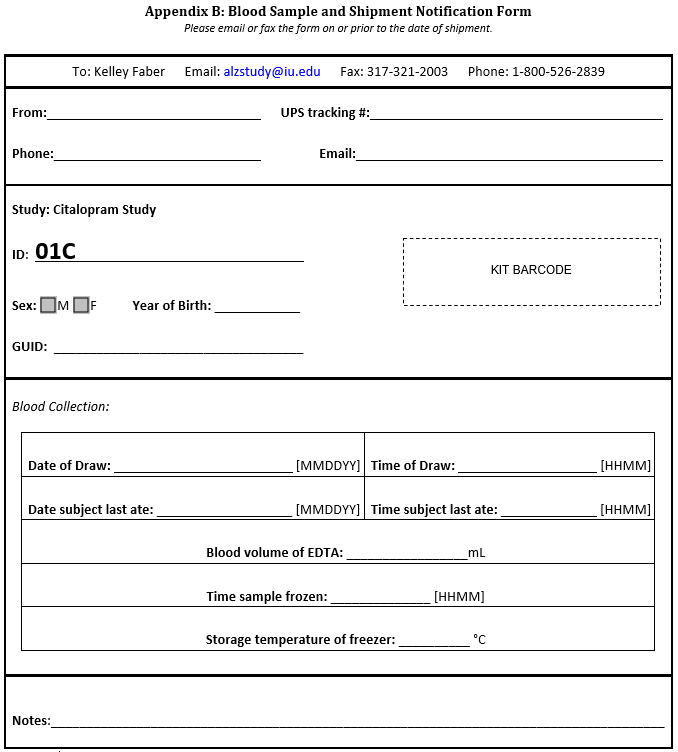 UPS ShipExec Thin Client Training for New Users
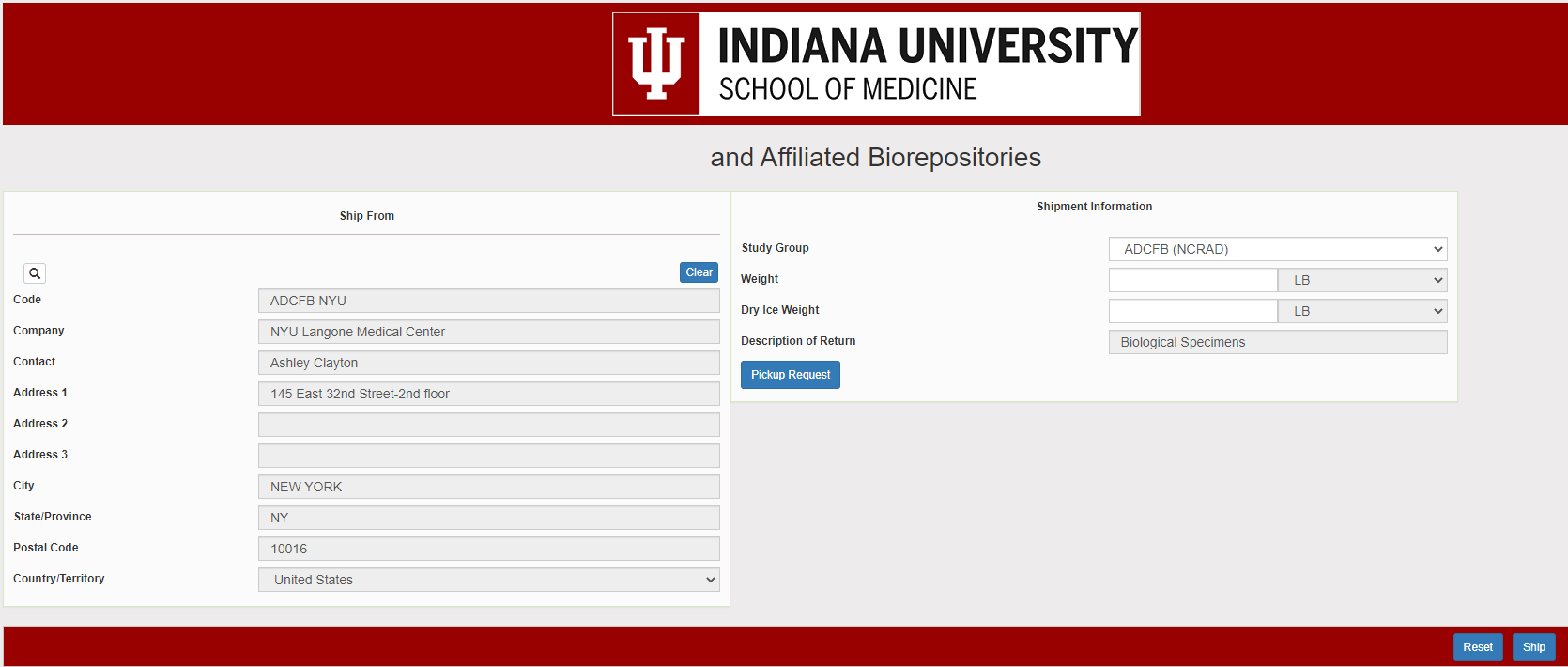 User Access
NCRAD will register user
Username: user’s email address
Password: NCRAD creates first default password, user can then update upon first login
Accessing Shipping Client
Log into the ShipExec Thin Client: https://kits.iu.edu/UPS
Click on the “Shipping” dropdown and click on “Shipping and Rating”
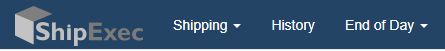 Finding Your Contact Information
On the right side of the screen, choose the name of your study from the    “Study Group” drop down menu
This step must be done 1st
On the left side of the screen, Click on the magnifying glass icon
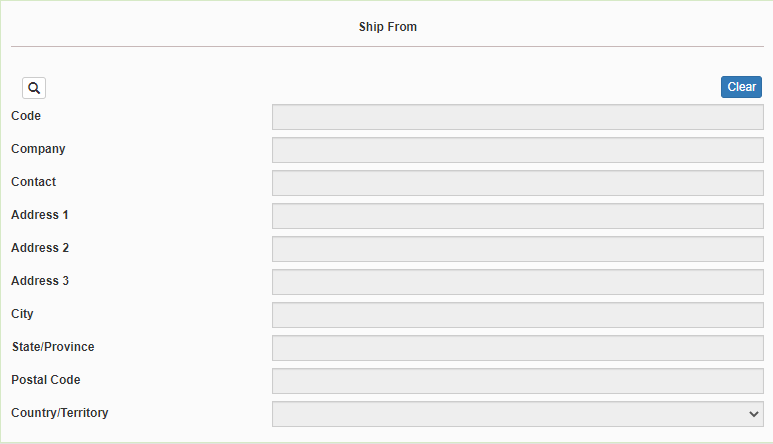 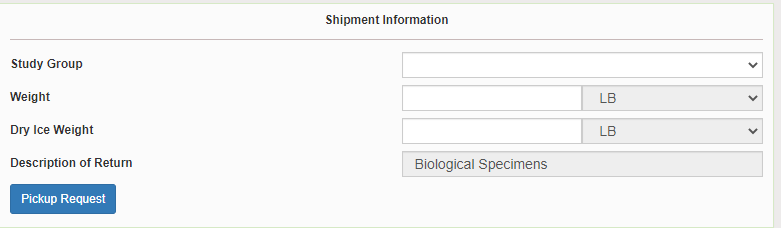 Finding Your Contact Information
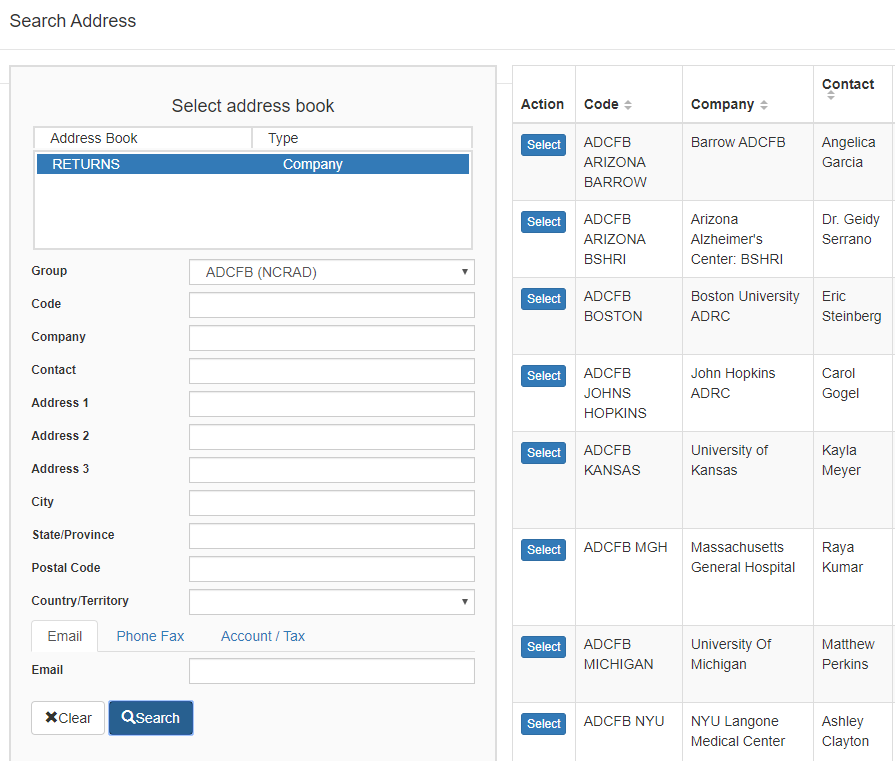 On the right side of the screen, a list of all the site addresses within the study you selected should populate
User can filter the search for their address further by filling in the “Company”, “Contact”, or “Address 1” fields
Hit “Search” when ready.
Once you have found your site address, click on the “Select” button to the left of the address
If any information needs to be updated, please reach out to the NCRAD Coordinator of your study
Verify Information
Please verify that both the shipping information AND study reference are correct for this shipment
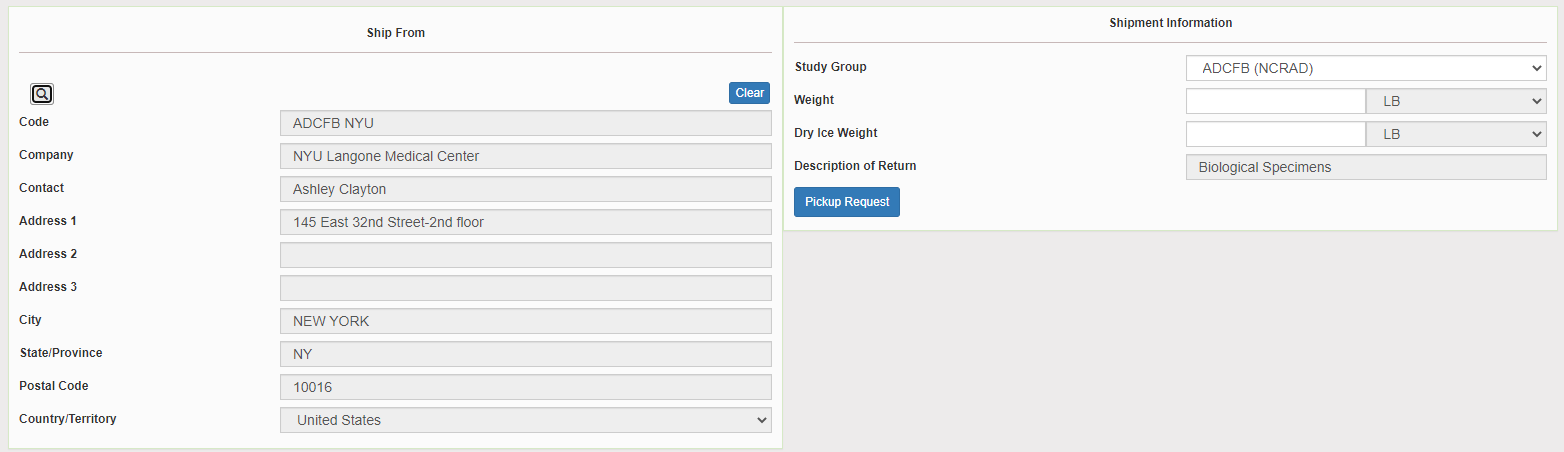 Selected wrong Contact or Study Reference?
Click Reset and repeat previous search steps
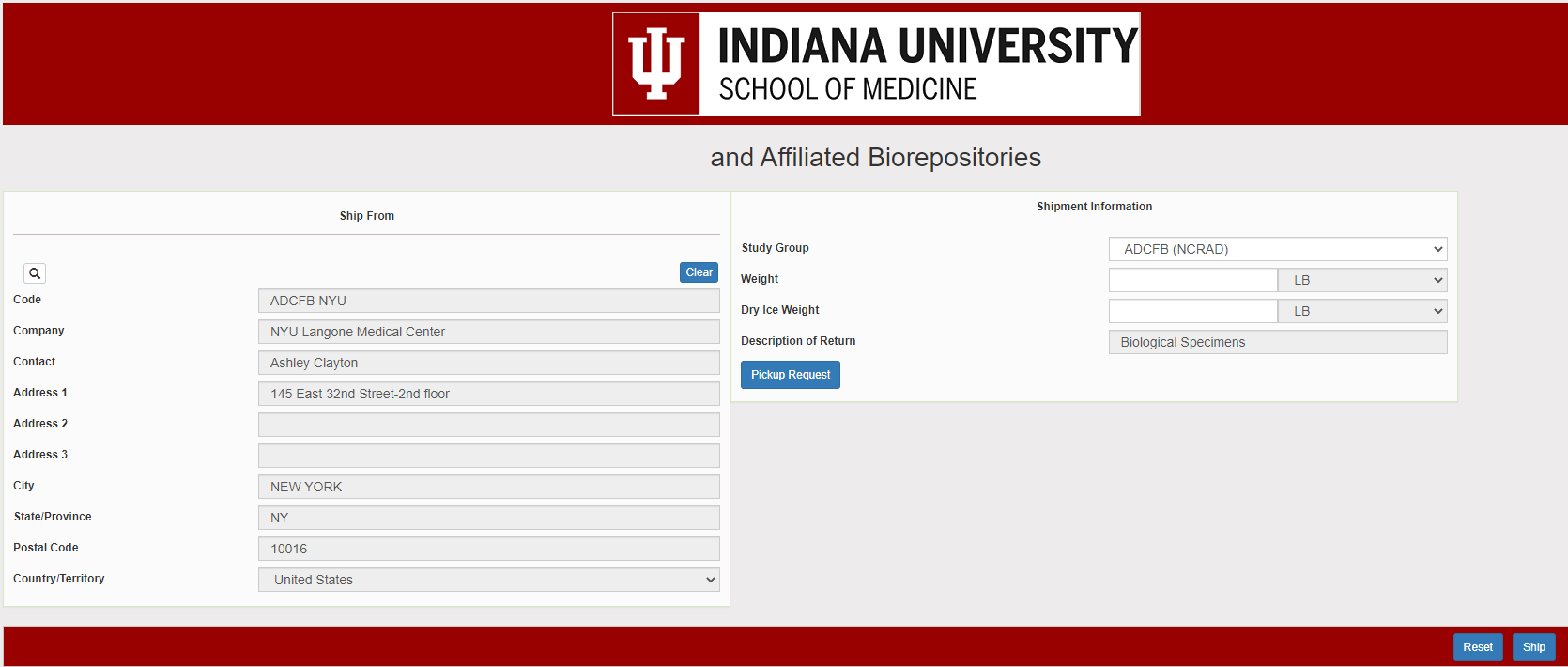 Entering Shipment Information
Frozen shipments
Enter the total weight of your package in the “Weight” field
Enter the dry ice weight in the “Dry Ice Weight” field
The “Dry Ice Weight” field cannot be higher than the “Weight” field (will receive an error message)
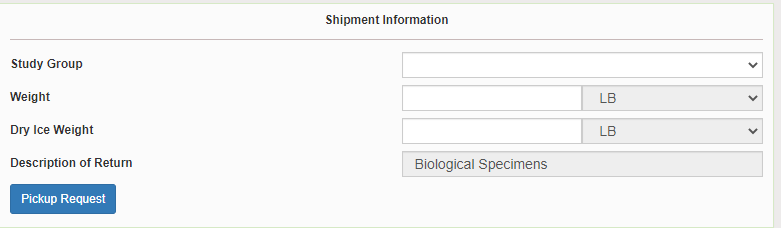 Need to request UPS Pickup?
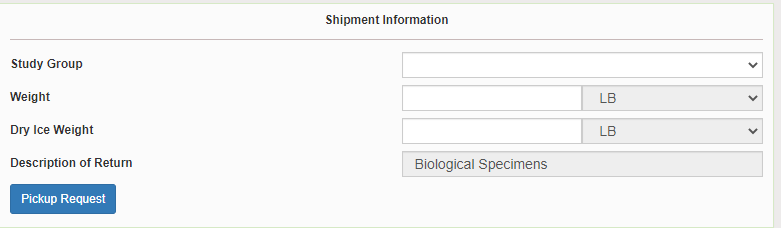 Click on the “Pickup Request” button
Fill out all fields for the pickup request
Enter in the “Earliest Time Ready” and “Latest Time Ready” in 24-hour format
Users must schedule pickup minimum 1 hour before “Earliest Time Ready”
Choose a name and number that is the best to contact if the UPS driver has questions related to picking up your package
Entering the Room Number and Floor will help the UPS driver locate your package
Room number field is free text
Floor field is numerical only
Hit “Save” when done
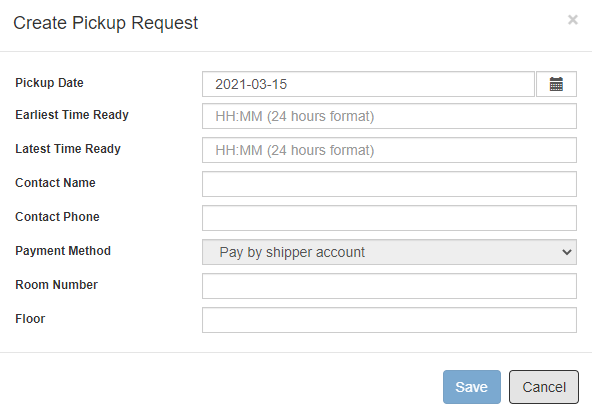 Shipping Packages
If all fields in “Ship From” and “Shipment Information” fields are completed, and pickup request is completed (if necessary), click Ship in the bottom right corner of the page
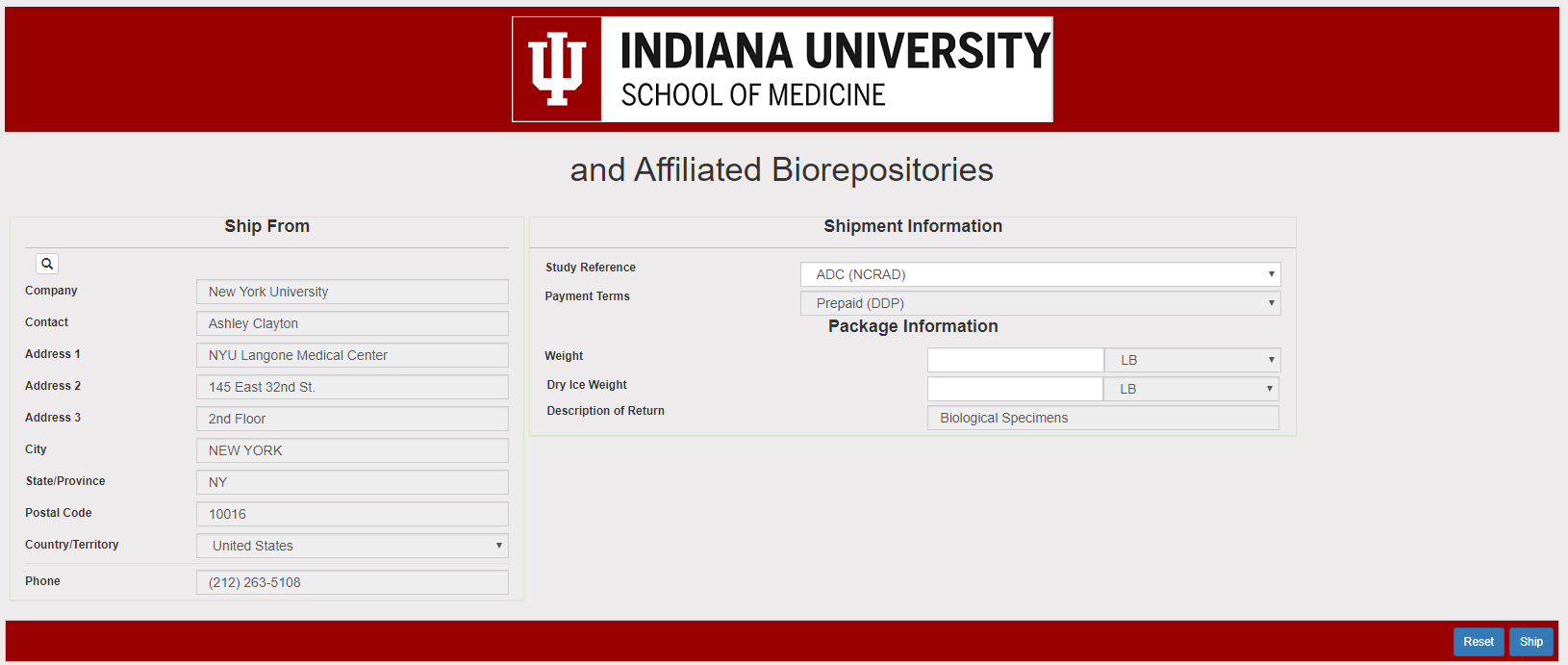 Accessing Airbill
Two PDF files will download to your computer after you click “Ship”:
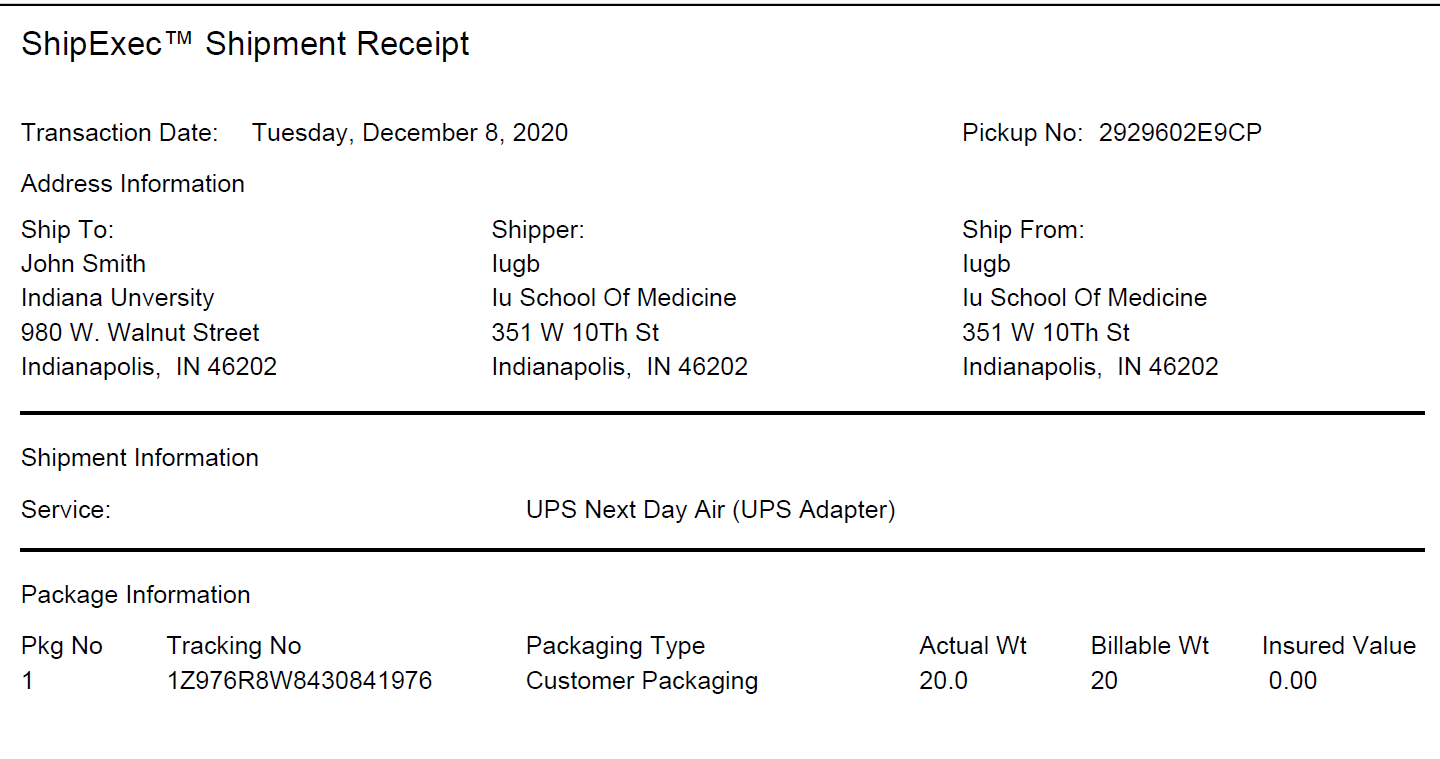 Airbill
Shipment Receipt
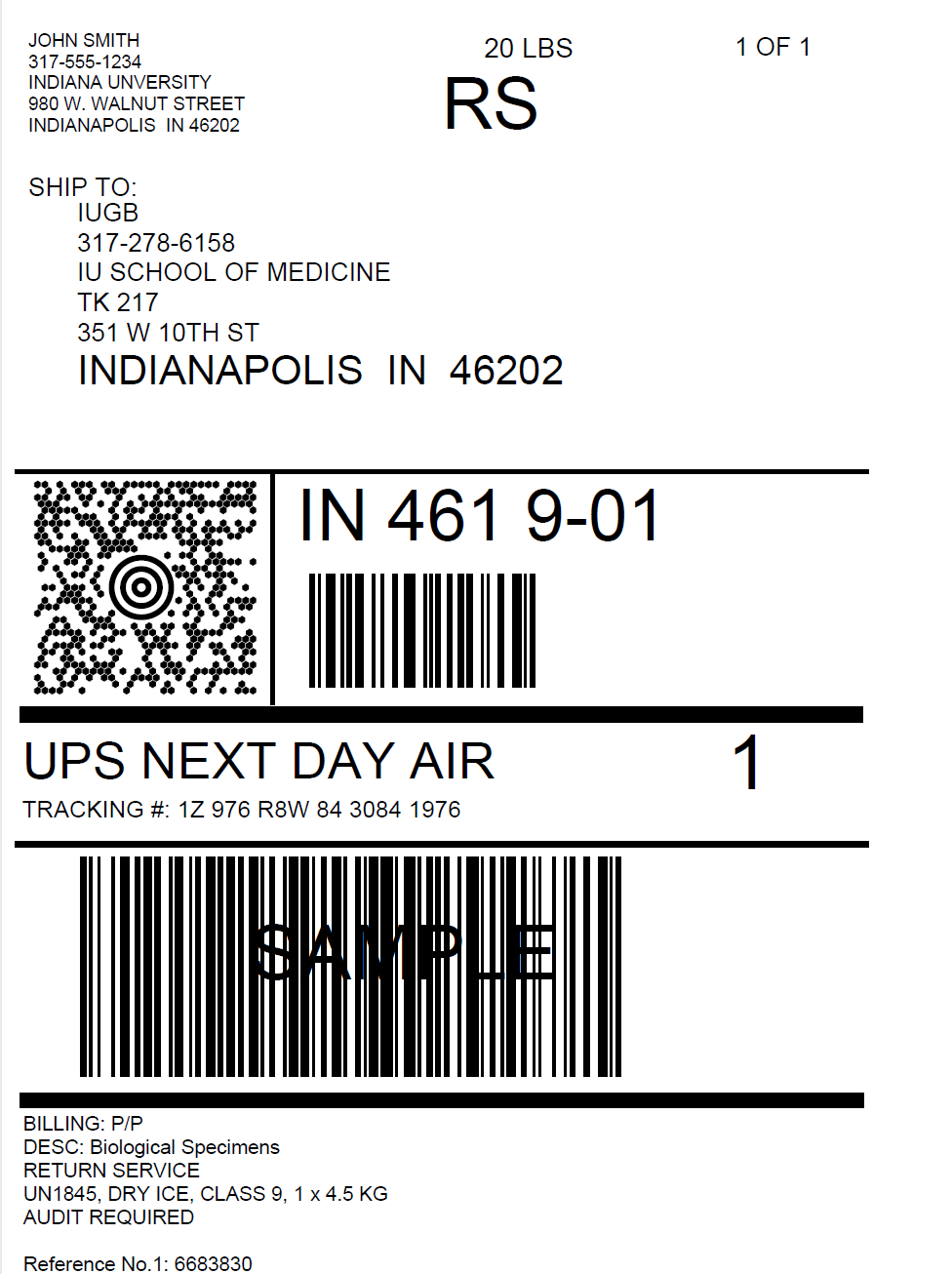 “Pickup No.” field will populate if Pickup Request is submitted
The “Pickup No:” is the reference number to your specific pickup request in case there are any issues with your package being picked up by UPS
Check Pickup Status by going to UPS.com, click on the Shipping, select Schedule a Pickup, and look on the right side of screen to click on “Pickup Request Status”. Enter in the Pickup No. listed on receipt into PRN field and submit
Accessing Airbill
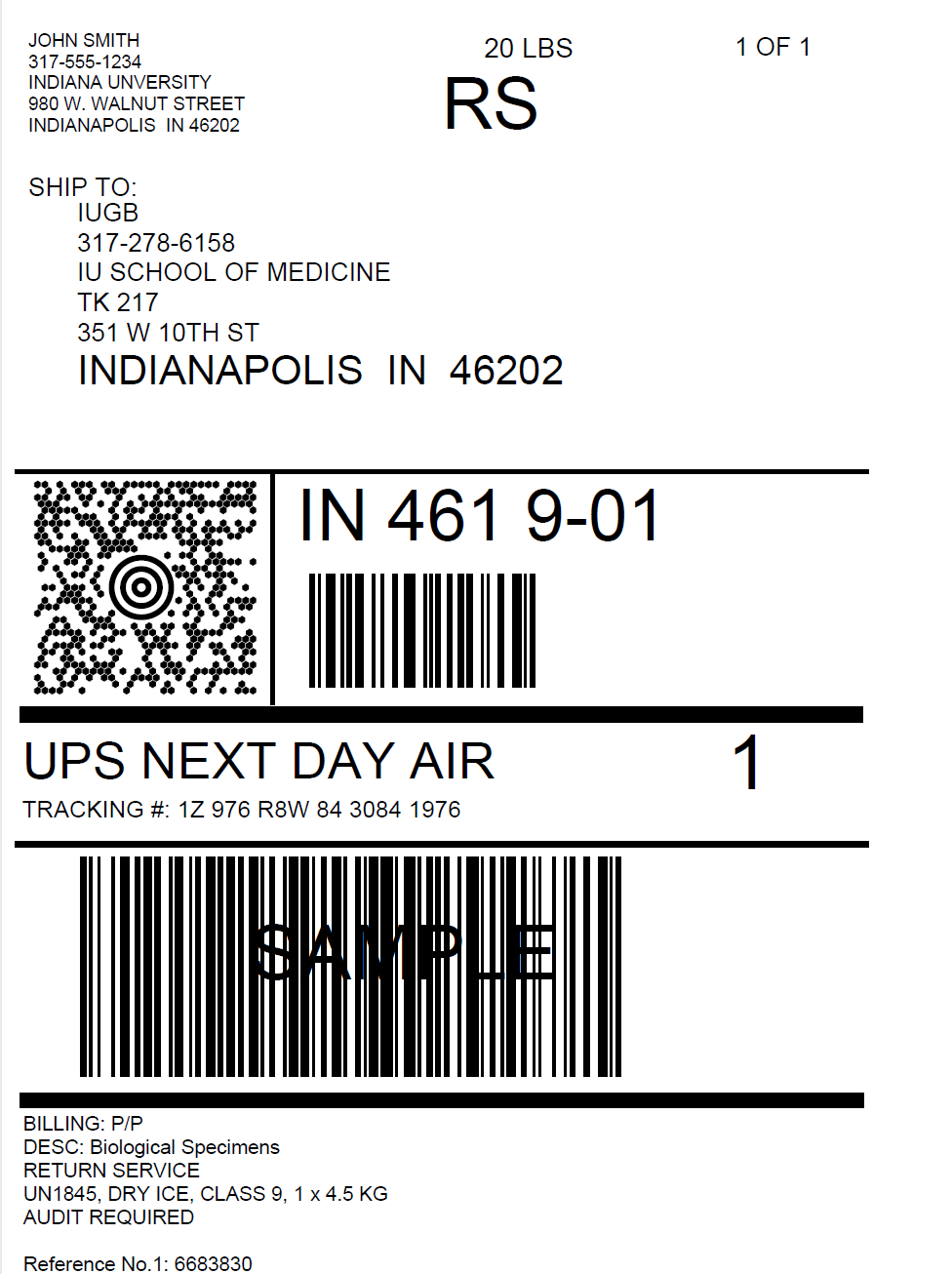 Print out the UPS air waybill
Fold the UPS air waybill and slide it inside the plastic UPS sleeve (NCRAD will provide these in kit requests)
Peel the back off the plastic UPS sleeve and stick the sleeve to your package, making sure it is laying as flat as possible along the surface of the package.
Reprint Airbills/Voiding Shipments
To reprint airbill or void a shipment, click “History” at the top of the ShipExec Thin Client portal


If your shipment doesn’t automatically pop up, enter in the date of shipment and then click “Search”
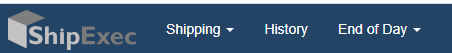 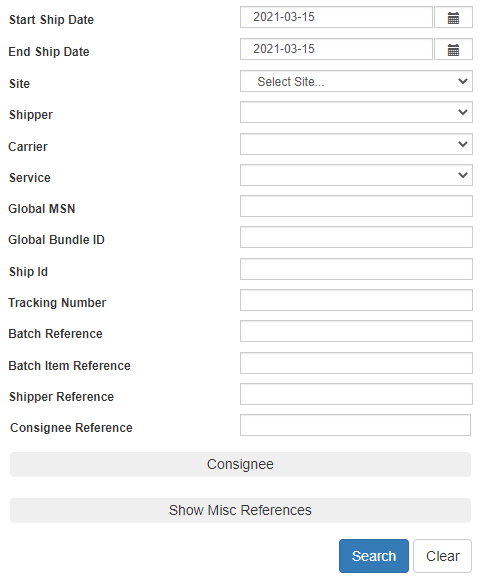 Reprint Airbill
Click the print icon to reprint airbill
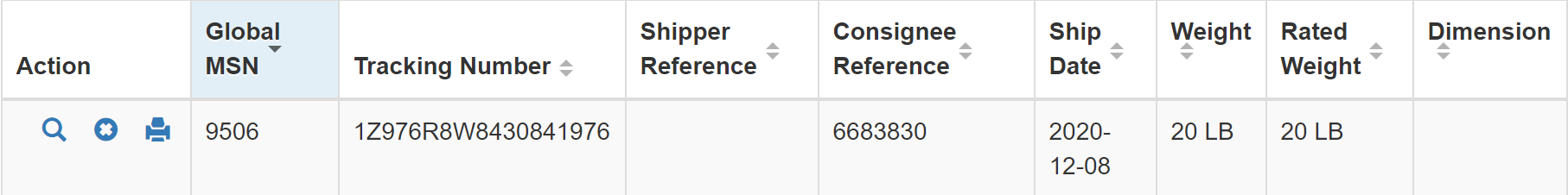 Void Shipment
To void a shipment, click on the “X” symbol
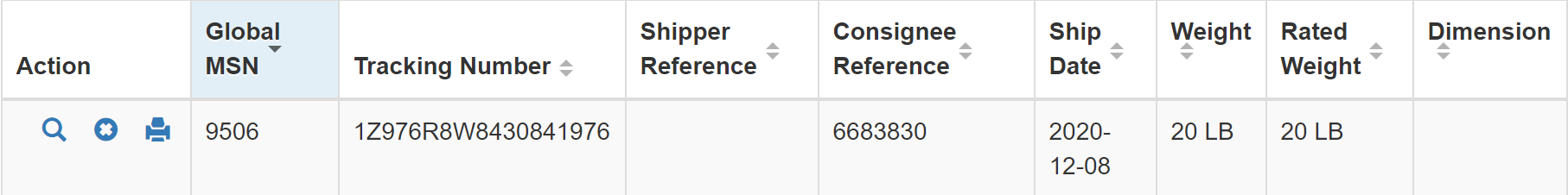 NCRAD Website: Helpful Pages
https://ncrad.org/contact/holiday-closures
https://ncrad.org/contact/shipping-resources
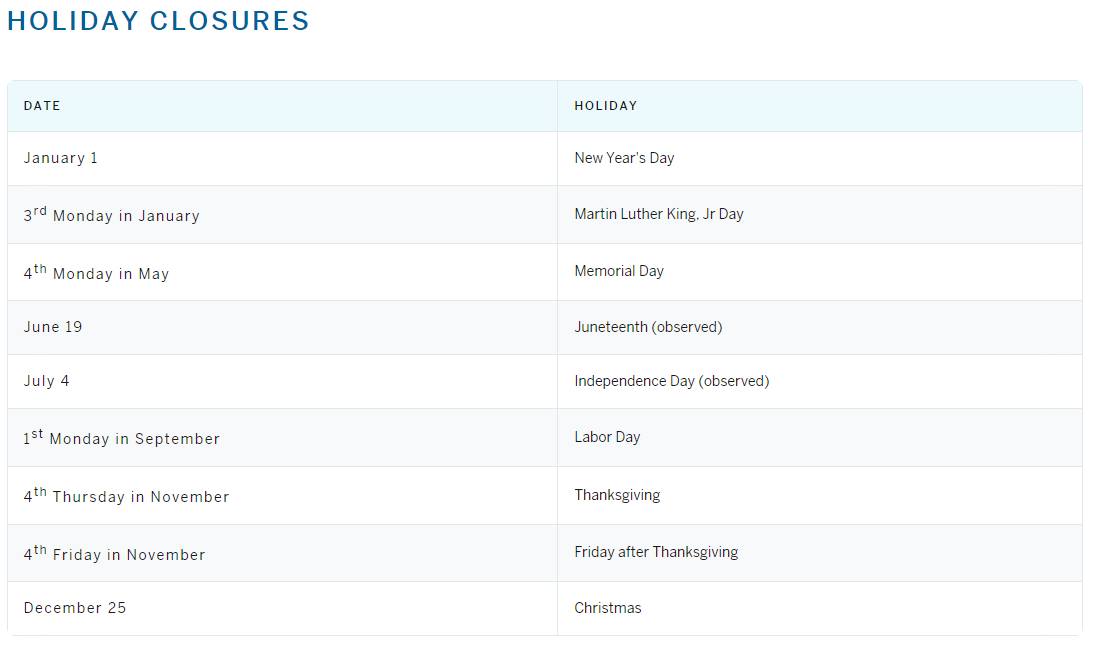 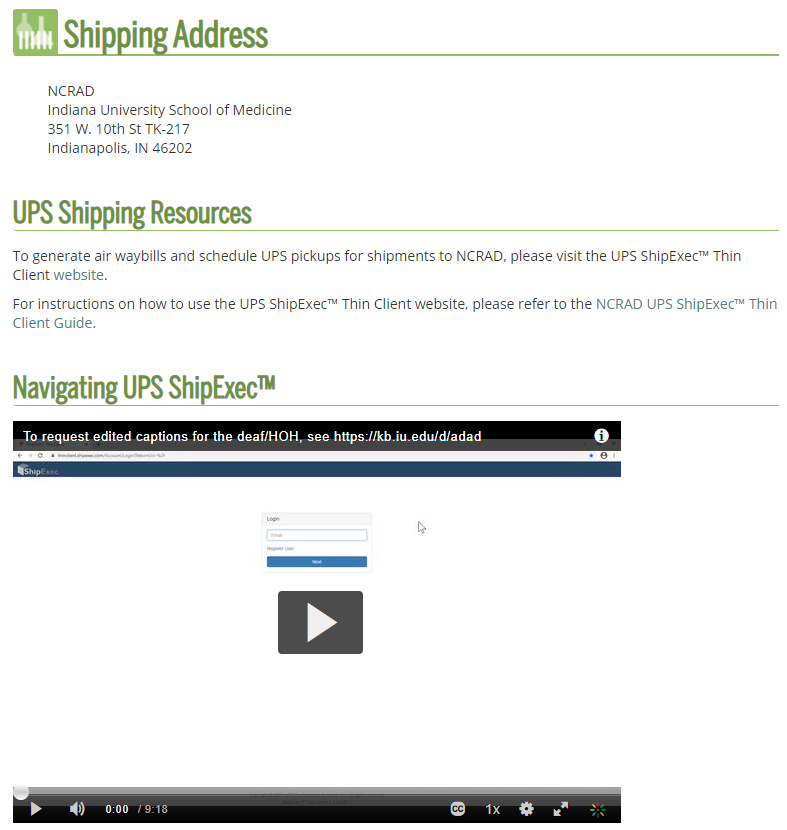 Nonconformance Issues
Recommendation: 
Place in tube rack in freezer upright until shipment
Samples frozen at an angle/inverted
Fields left blank on Blood Sample and Shipment Notification Form

Last time subject ate often left blank/unknown

Incorrect data reported on Sample and Shipment Notification Forms
Recommendation: Complete Sample Notification forms during the participant study visit as samples are processed.
Nonconformance Issues
Samples arriving to NCRAD without labels

Sample forms not faxed or scanned to NCRAD the day before shipment
Recommendation: 

Do not throw away labels until samples are packed and shipped. 

Ship Samples to NCRAD utilizing the Notification Form.
Contact Information
Ronae Williams
Phone: (317) 278-9082
E-mail: rdw2@iu.edu
General NCRAD Contact
Phone: (800) 526-2839
E-mail: alzstudy@iu.edu 
Website: www.ncrad.iu.edu